Binary Code is Not Easy
Xiaozhu Meng, Emily Gember-Jacobson, and Bill Williams
Three parsing stages
Binary file:
xchg %eax,%ecx
fdiv %st(3),%st
jmp  *-0xf(%esi)
add  %edi,%ebp
jmp  *-0x39(%ebp)
mov  0xc(%esi),%eax
Code Discovery
7a 77 0e 20 e9 3d e0 09 e8 68 c0 45 be 79 5e 80 89 08 27 c0 73 1c 88 48 6a d8 6a d0 56 4b fe 92 57 af 40 0c b6 f2 64 32 f5 07 b6 66 21 0c 85 a5 94 2b 20 fd 5b 95 e7 c2 42 3d f0 2d 7a 77 0e 20 e9 3d e0 09 e8 68 c0 45 be 79 5e 80 37 1b 2f b9
CFG Construction
foo:
bar:
CFG Partitioning
2
Binary Code is Not Easy
Parsing approaches
Linear scan

Control flow (recursive) traversal

Speculative disassembly
3
Binary Code is Not Easy
Parsing approach: Linear scan
Decode instructions sequentially starting from a specific point
Easy to implement
Discovers almost all the instructions
Can confuse data with code
Can be confused about instruction alignment
Tools that use linear scan
GNU Objdump
IDA Pro
CodeSurfer/x86
BAP
4
Binary Code is Not Easy
Parsing approach: Control flow traversal
Decodes instructions start from known function entry points and follows control transfers of the program
Only looks at code and ignores data
Completeness depends on quality of indirect control flow analysis
Depends on gap parsing to find code not reachable by the traversal
Tools that use control flow traversal
Dyninst
5
Binary Code is Not Easy
Parsing approach: Speculative disassembly
Tries to decode instructions starting at every byte	
Will not miss any instruction
Does not always find the actual start of an instruction
May confuse code with data

Tools that use speculative disassembly
Dyninst (gap parsing only)
OllyDebug
SecondWrite
6
Binary Code is Not Easy
Difficulties of accurate parsing
Binary file:
Code Discovery:
Code and data are mixed
Compiler may insert padding
Function symbols can be incomplete or missing
Instructions may overlap
Symbol table
address of foo: 0x4000
address of bar: 0x4040
.text
4000 <foo>:
…………
jmp %eax
data
…………
ret
xchg %eax %eax
4040 <bar>:
…………
call _abort
…………
jmp bar
7
Binary Code is Not Easy
Difficulties of accurate parsing
Binary file:
Code Discovery:
Code and data are mixed
Compiler may insert padding
Function symbols can be incomplete or missing
Instructions may overlap
Symbol table
address of foo: 0x4000
address of bar: 0x4040
.text
4000 <foo>:
…………
jmp %eax
CFG Construction:
Indirect control flow
Non-returning functions
Exception handling
data
…………
ret
xchg %eax %eax
4040 <bar>:
…………
call _abort
…………
jmp bar
8
Binary Code is Not Easy
Difficulties of accurate parsing
Binary file:
Code Discovery:
Code and data are mixed
Compiler may insert padding
Function symbols can be incomplete or missing
Instructions may overlap
Symbol table
address of foo: 0x4000
address of bar: 0x4040
.text
4000 <foo>:
…………
jmp %eax
CFG Construction:
Indirect control flow
Non-returning functions
Exception handling
data
…………
ret
xchg %eax %eax
CFG Partitioning:
Binary functions are complex
Functions may share code
Function body may not be continuous
Functions do not always terminate in a return; sometimes they terminate in a jump (tail call) or a call instruction (non-returning function).
4040 <bar>:
…………
call _abort
…………
jmp bar
9
Binary Code is Not Easy
How well do other tools do?
10
Binary Code is Not Easy
There is interaction between the parsing stages
Code Discovery
CFG Construction
CFG Partitioning
11
Binary Code is Not Easy
The ParseAPI approach
Code Discovery
Control flow (recursive) traversal
CFG Construction
CFG function representation model
CFG Partitioning
Challenge specific analyses
Entry point of bar
Entry point of foo
Intraprocedural edge
Interprocedural edge
12
Binary Code is Not Easy
ParseAPI’s mechanisms and status
13
Binary Code is Not Easy
Challenge: Code or Data?
80b134e: call 8050760 <__i686.get_pc_thunk.bx>
80b1353: add  $0x25025,%ebx
80b15e5: mov  %ebx,%ecx
80b15e7: sub  -0x24d88(%ebx,%eax,4),%ecx   # [80b15f0+eax*4]
80b15ee: jmp  *%ecx
Jump table data:
80b15f0: e0 4c    loopne 80b163e 
80b15f2: 02 00    add    (%eax),%al
80b15f4: 98       cwtl   
80b15f5: 4a       dec    %edx
80b15f6: 02 00    add    (%eax),%al
80b15f8: a6       cmpsb %es:(%edi),%ds:(%esi)
80b15f9: 4a       dec    %edx
80b15fa: 02 00    add    (%eax),%al
80b15fc: b3 4a    mov    $0x4a,%bl
80b15fe: 02 00    add    (%eax),%al
However, if the jump table data bytes are misinterpreted as code:
14
Binary Code is Not Easy
Challenge: Overlapping instructions
3fe9e8: je 3fe9eb
3fe9ea: lock cmpxchg %ecx, 0x35b0(%ebx)
3fe9f2: jne 3ff740
Address 3fe9
Bytes
In ParseAPI, overlapping instructions are in separate basic blocks that have the same predecessors and successors in the CFG.
15
Binary Code is Not Easy
Challenge: Indirect control flow
c8a42a: cmp $0xc,%dil
c8a42e: ja  c8a518 
c8a434: lea 0x31fd41(%rip),%r8
c8a43b: movzbl %dil,%edi
c8a43f: mov    %rsi,%rbp
c8a442: movslq (%r8,%rdi,4),%rax
c8a446: add    %rax,%r8
c8a449: jmpq   *%r8
Backward slice on jmpq:
	All instructions that calculate the jump targets
16
Binary Code is Not Easy
Challenge: Indirect control flow
c8a42a: cmp $0xc,%dil
c8a42e: ja  c8a518 
c8a434: lea 0x31fd41(%rip),%r8
c8a43b: movzbl %dil,%edi
c8a43f: mov    %rsi,%rbp
c8a442: movslq (%r8,%rdi,4),%rax
c8a446: add    %rax,%r8
c8a449: jmpq   *%r8
Backward slice on jmpq
2.   Symbolically evaluate the jump target
c8a42a and c8a42e: 
                    dil = RDI and RDI ≤ 12
		
c8a434:         r8; = rip + 31fd41
                       ; = faa175

c8a43b:       RDI ≤ 12
c8a442:     rax = [r8 + rdi × 4]
;                     = [faa175 + RDI × 4]

c8a446:    ;  r8 = r8 + rax
               ;      = faa175 + [faa175 + RDI × 4]
[faa175 + RDI × 4]
RDI (RDI ≤ 12)
faa175 + [faa175 + RDI × 4]
faa175
<Offset base> + [<Table base> + <Table index> × <Table stride>]
17
Binary Code is Not Easy
Challenge: Indirect control flow
Variation and complexity of indirect control flow
Jump target formulas can involve 0 or more memory accesses



Variation of formula element
Table stride can vary; we have seen 2, 4 and 8
Table index can come from any register or a memory location
Offset base and table base may be computed by various instructions
Table index condition
Comparison and conditional jump instruction pair
Bit operation “and” :      and 0x3,%rax implies rax ≤ 3
<Table base> ± <Table index> × <Table stride>
[<Table base> ± <Table index> × <Table stride>]
<Offset base> ± [<Table base> ± <Table index> × <Table stride>]
18
Binary Code is Not Easy
Challenge: Non-returning functions
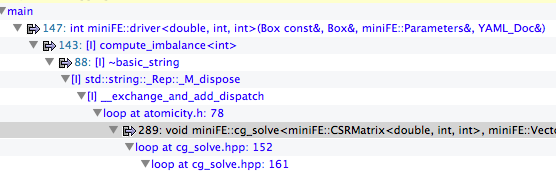 Looks like the call is inside a loop
19
Binary Code is Not Easy
Challenge: Non-returning functions
CFG of the function when not considering non-returning functions
Intraprocedural edge not in loop
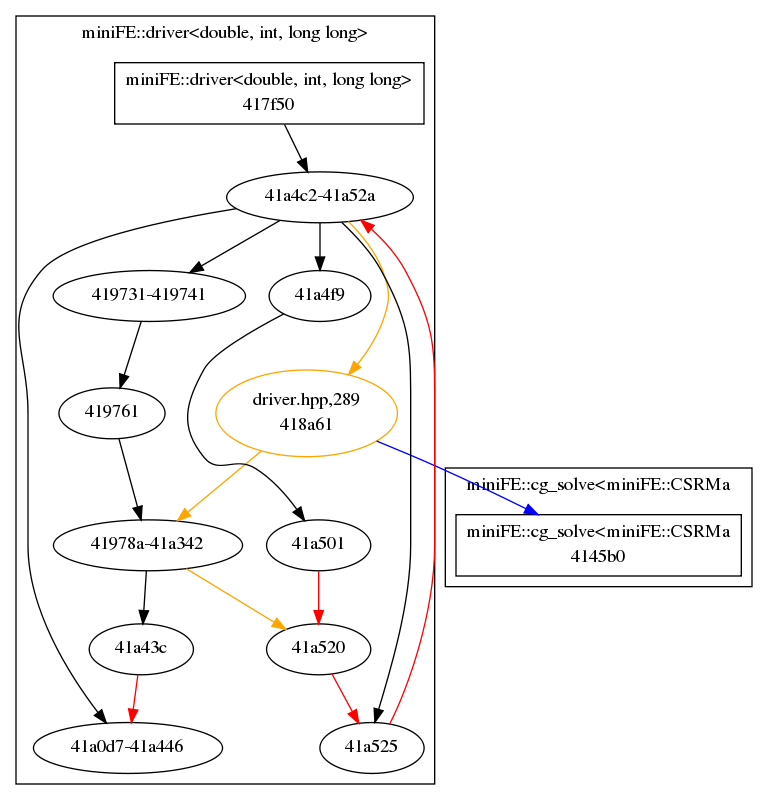 The loop is created by superficial call fall through edges
Intraprocedural edge in loop
Function call edge
Superficial call fall through edge
20
Binary Code is Not Easy
Challenge: Non-returning functions
CFG of the function
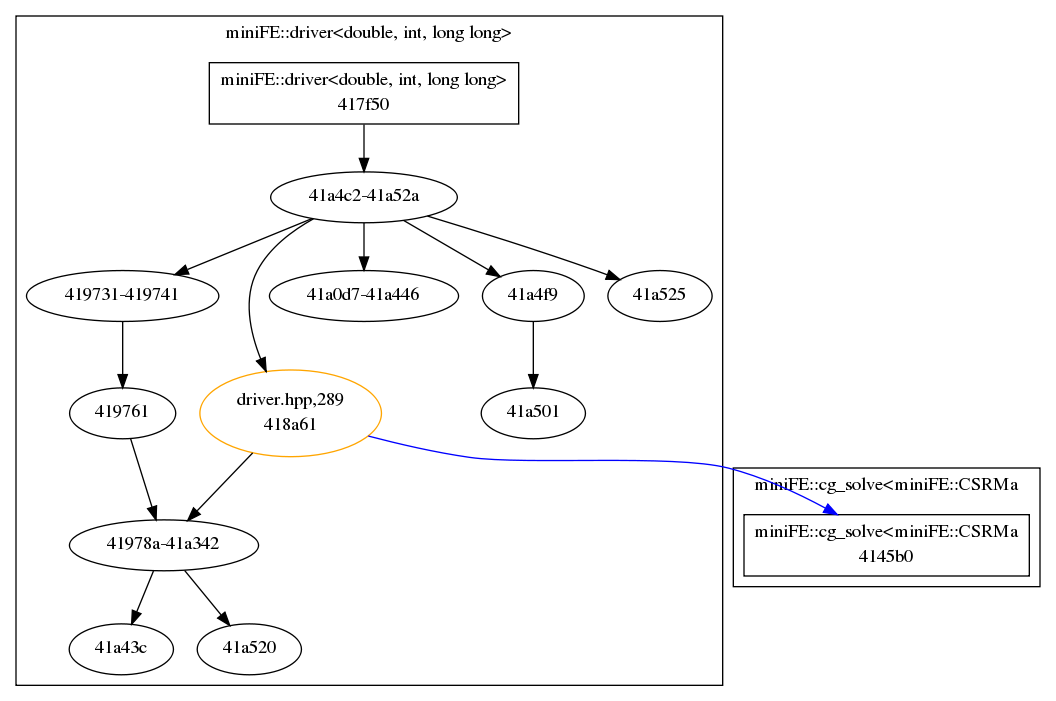 No loop
Intraprocedural edge
Function call edge
21
Binary Code is Not Easy
Might-ret analysis
Return status of a function can be "unknown", "might ret", or “does not ret"
Calculate a fix point for all functions
4. recursion
1. known funcs
2. reach ret
3. call
exit
_exit
abort
__f90_stop
fancy_abort
__stack_chk_fail
__assert_fail
ExitProcess
………
<foo>:
push %ebp
mov %esp,%ebp
sub $0x18,%esp
mov (%eax),%eax
leave
ret
<foo>:
…………
call <bar>
…………
<foo>: unknown
<bar>: unknown
bar’s ret status
unknown: 
      first analyze bar
might ret: 
       continue in foo
does not ret:   stop
foo and bar do not ret
does not ret
might ret
22
Binary Code is Not Easy
[Speaker Notes: Alignment]
Conclusions
This work was driven by our experiences with real binaries

We discussed the challenges in three parsing stages

We analyzed code examples in details and discussed how we address these challenges
23
Binary Code is Not Easy
Missing Symbols
Stripped binaries
Pattern matching
Probabilistic parsing
24
Binary Code is Not Easy
Indirect control flow
445755: 0x10(%rbx),%rax
445759: test   %rax,%rax
44575c: je     4457c3
44575e: pop    %rbx
44575f: pop    %rbp
445760: mov    %r12,%rdi
445763: pop    %r12
445765: pop    %r13
445767: pop    %r14
445769: jmpq   *%rax
Backward slice
Symbolic evaluation
Bound fact analysis
Get jump targets
Symbolic expression: jmpq [rbx+0x10]
Bound facts:
Calculate and check jump targets:
	cannot find any candidate jump targets!
25
Binary Code is Not Easy
Complex functions
MECFG Model:
Entry of __write
38958db680 <__write>:
b680: cmpl   $0x0,0x2b6fe9(%rip)
b687: jne    38958db699 

38958db689 <__write_nocancel>:
b689: mov    $0x1,%eax
…………………
b696: jae    38958db6c9 
b698: retq   
b699: sub    $0x8,%rsp
…………………
b6c6: jae    38958db6c9 
b6c8: retq   
b6c9: mov    0x2b18d0(%rip),%rcx
…………………
b6dc: jmp    38958db6c8
Jump into another function!
Block1: [b680, b689)
Entry of __write
_nocancel
Block2: [b689, b698)
Block3: [b698, b699)
Block4: [b699, b6c8)
Block5: [b6c8, b6c9)
Block6: [b6c9, b6df)
__write: block 1,2,3,4,5,6
__write_nocancel: block 2,3
26
Binary Code is Not Easy
Challenge: Indirect control flow
c8a42a: cmp $0xc,%dil
c8a42e: ja  c8a518 
c8a434: lea 0x31fd41(%rip),%r8
c8a43b: movzbl %dil,%edi
c8a43f: mov    %rsi,%rbp
c8a442: movslq (%r8,%rdi,4),%rax
c8a446: add    %rax,%r8
c8a449: jmpq   *%r8
Backward slice on jmpq
Symbolic evaluation
Bound fact analysis
Get jump targets
Jump target expression and condition: 
jmpq [rdi*4+0xfaa17c]+0xfaa17c
rdi <= 0xc
rdi=0
faa17c: d4 02 ce ff 
        # -0x31fd2c
faa180: 27 ff ff ff
        # -0x31fcec
faa184: 4d ff ff ff
        # -0x31fcbc
jmpq c8a450
rdi=1
jmpq c8a490
rdi=2
jmpq c8a4c0
27
Binary Code is Not Easy
Tail calls
Identifying tail calls is difficult because known function entry points may be incomplete
42b678: pop  %rbp
42b679: pop  %r12
42b67b: pop  %r13
42b67d: pop  %r14
42b67f: jmpq 42a5f0
Is 42a5f0 a function entry or not?
28
Binary Code is Not Easy
Tail calls
f92a0 <_ZThn16_N12BPatch_imageD0Ev>:
f92a0:	add  $0xfffffffffffffff0,%rdi 
f92a4: 	jmp <_ZN12BPatch_imageD0Ev>
f92a6:  nopw   %cs:0x0(%rax,%rax,1)
f92ad:  00 00 00 

f92b0 <_ZN12BPatch_imageD0Ev>:
f92b0:	push   %rbx
f92b1: 	mov    %rdi,%rbx
……………
Code added by the compiler to implement virtual functions.  We do not have evidence to decide whether :
A function tail calls the other one.
Two functions share code
29
Binary Code is Not Easy
Tail call analysis
Indication of tail calls
Control flow structures
30
Binary Code is Not Easy